Welcome, Class!
Project #1 – Intro
Meeting #1
10/27/2021
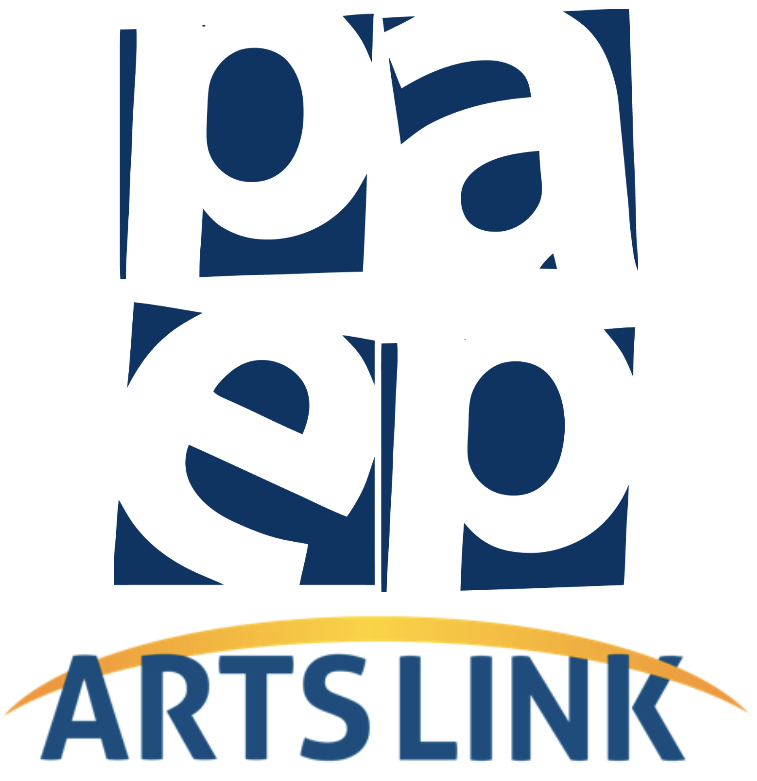 My name is Olivia Oddo & I’m a teaching artist!
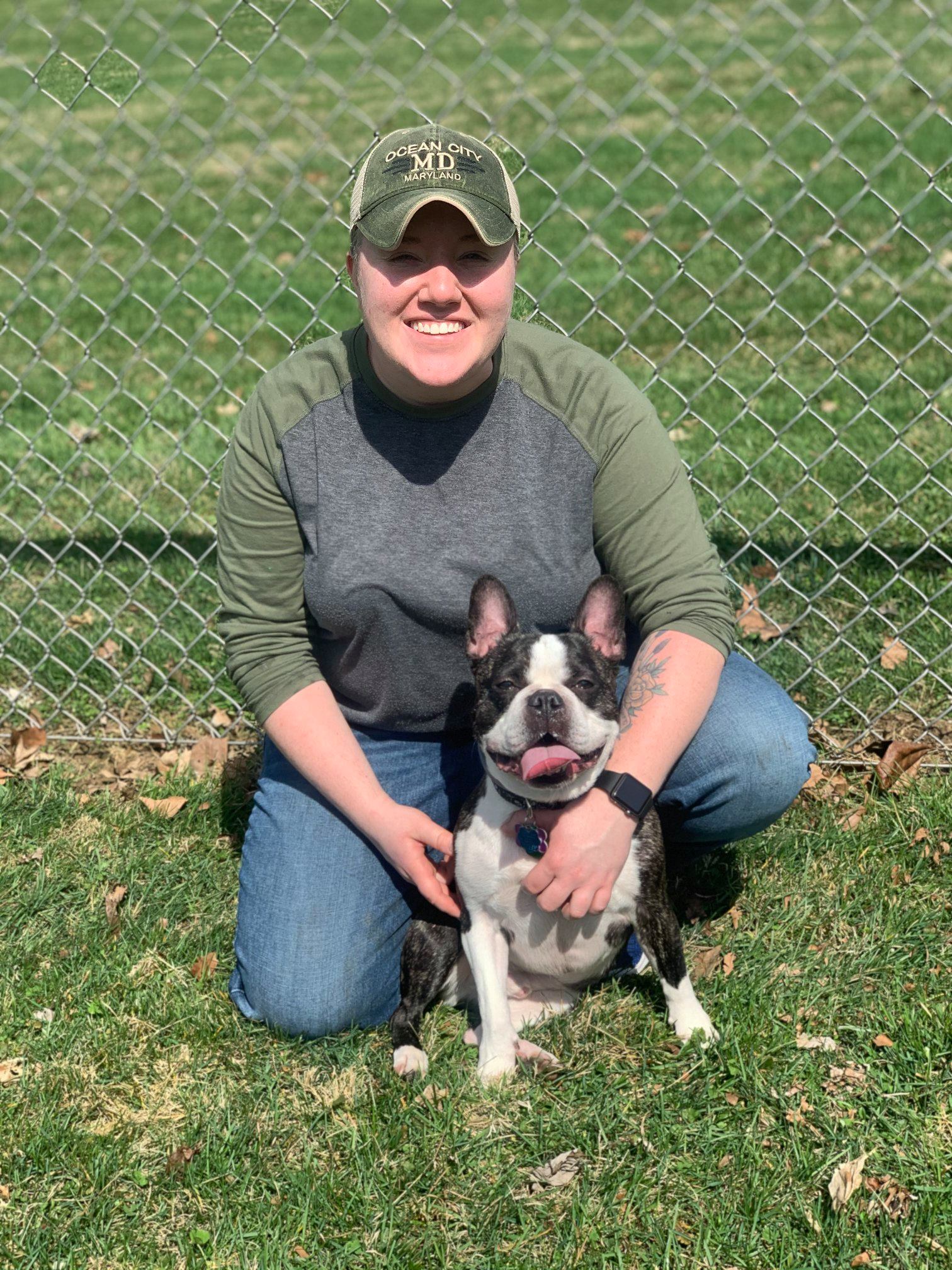 BA in Studio Art.
MFA in Painting.
Certificate in Art Therapy.
Enjoys painting, drawing, and printmaking.
Lives in Waynesburg, PA.
Has a dog named Reese and a chameleon named Huey.
Examples of my work
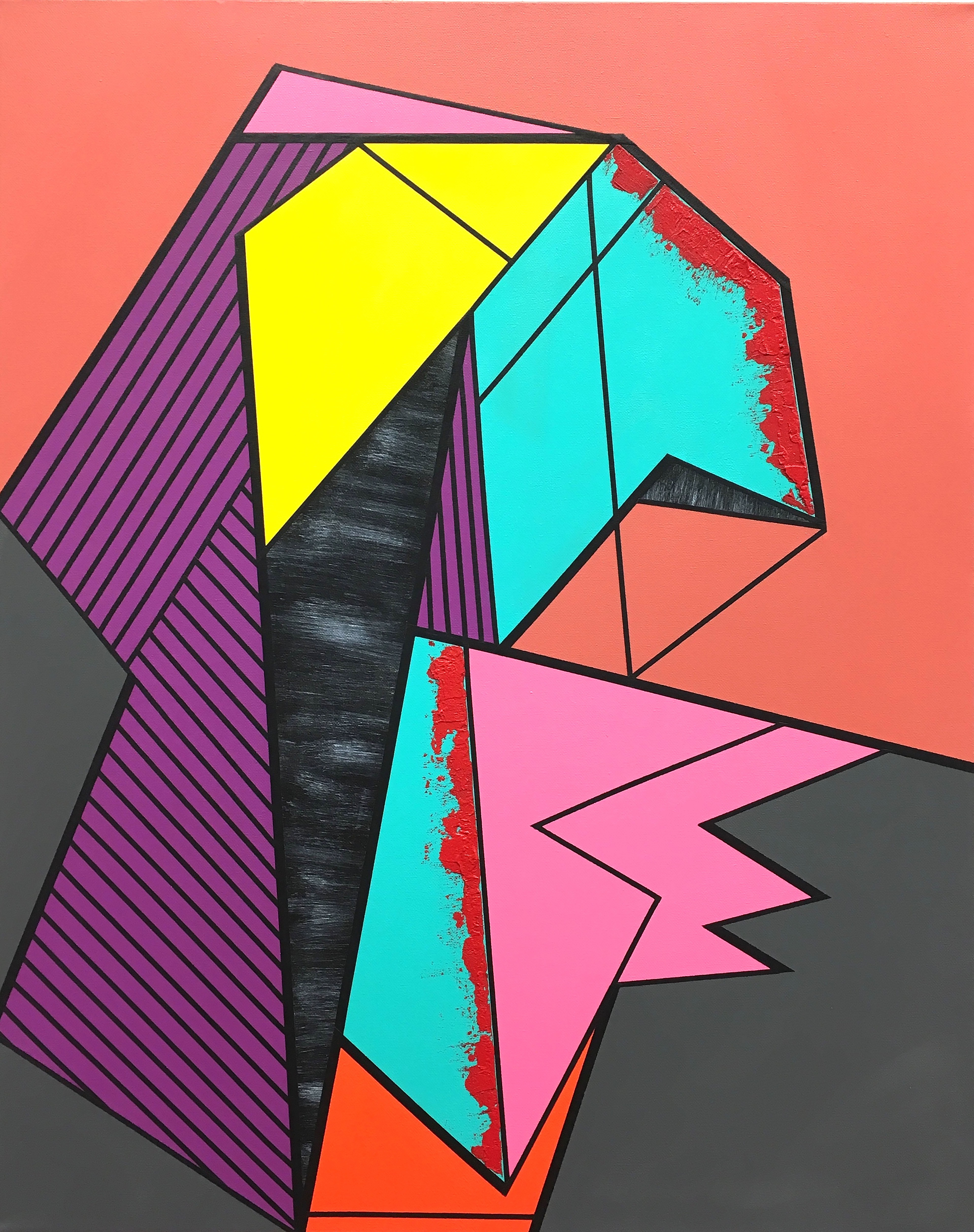 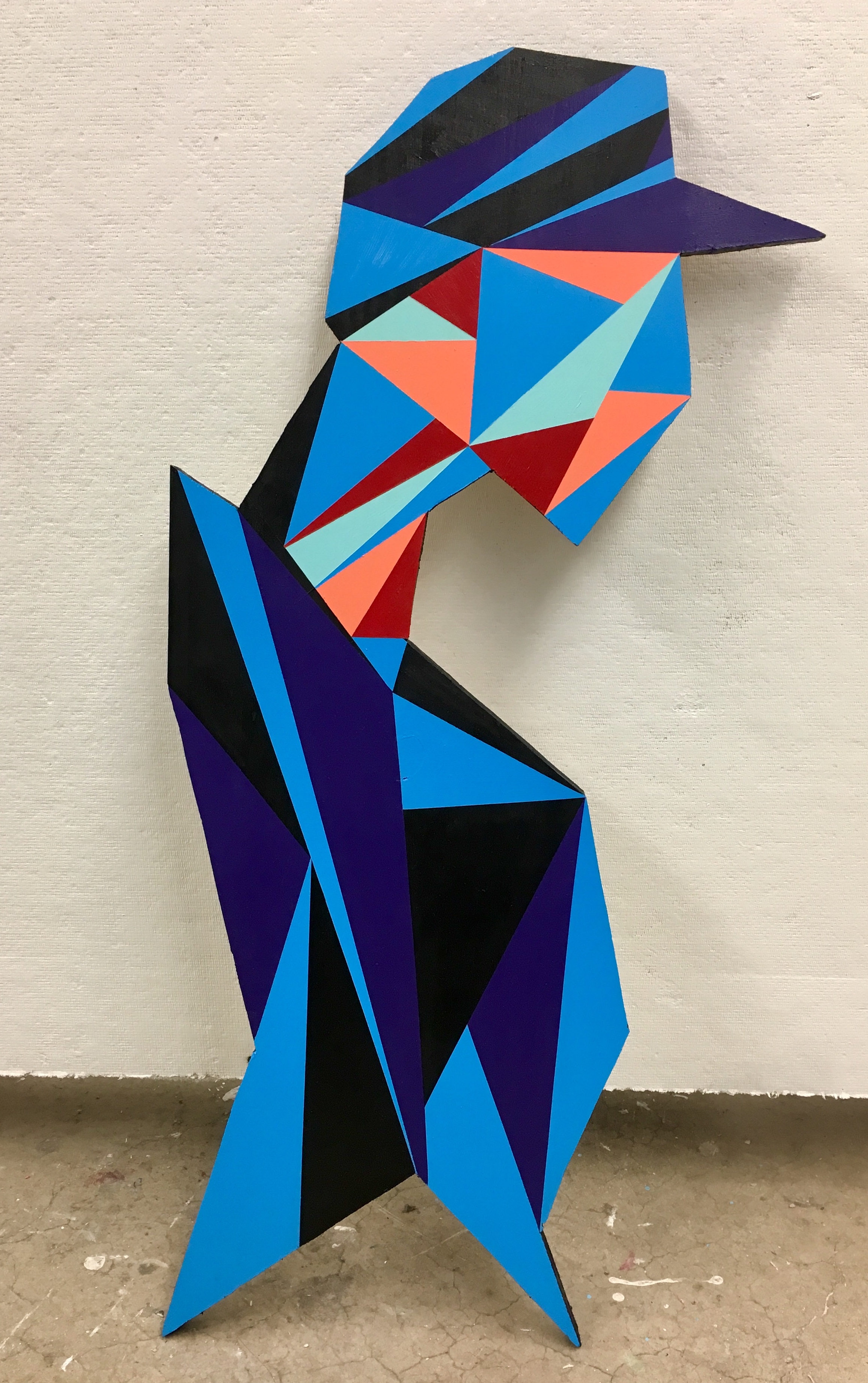 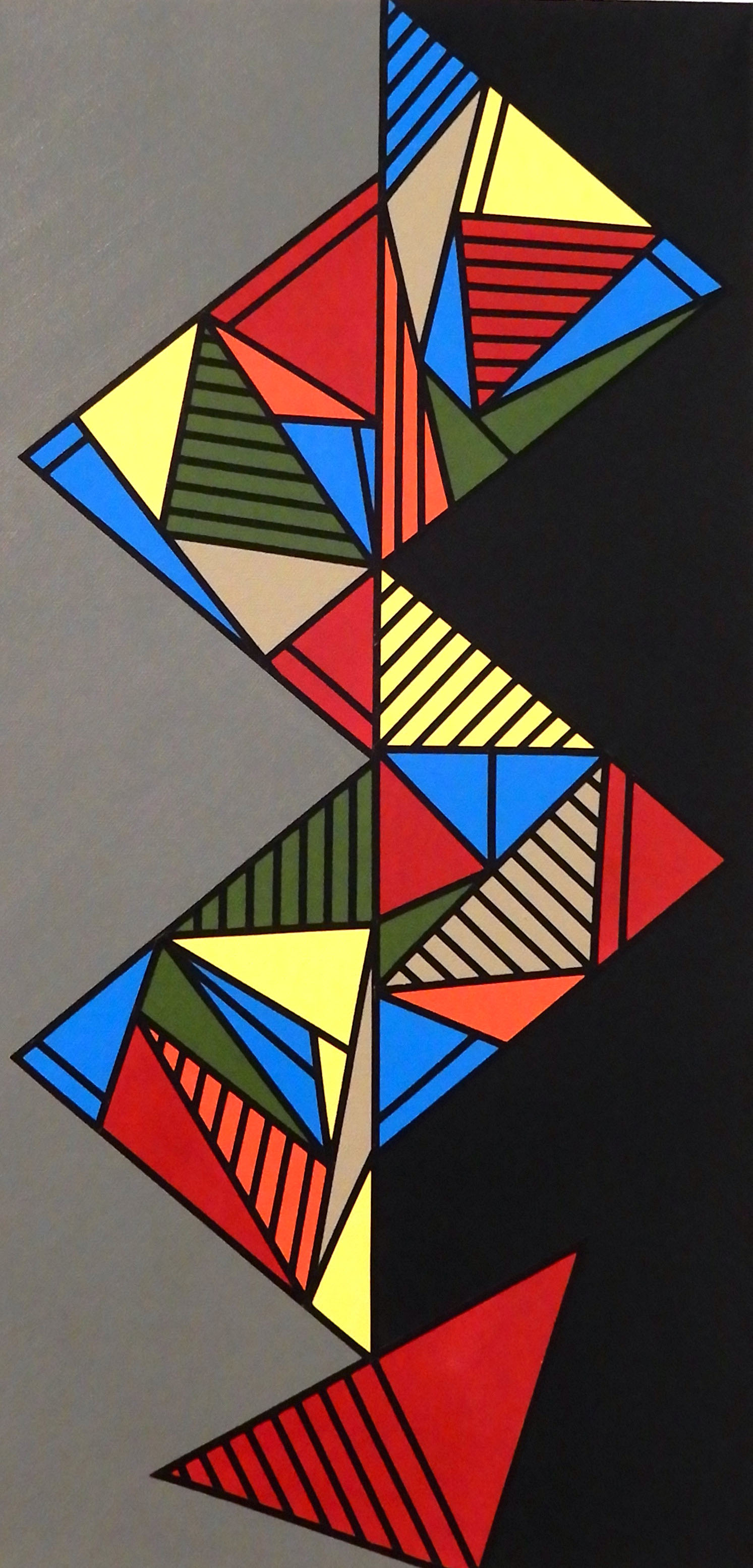 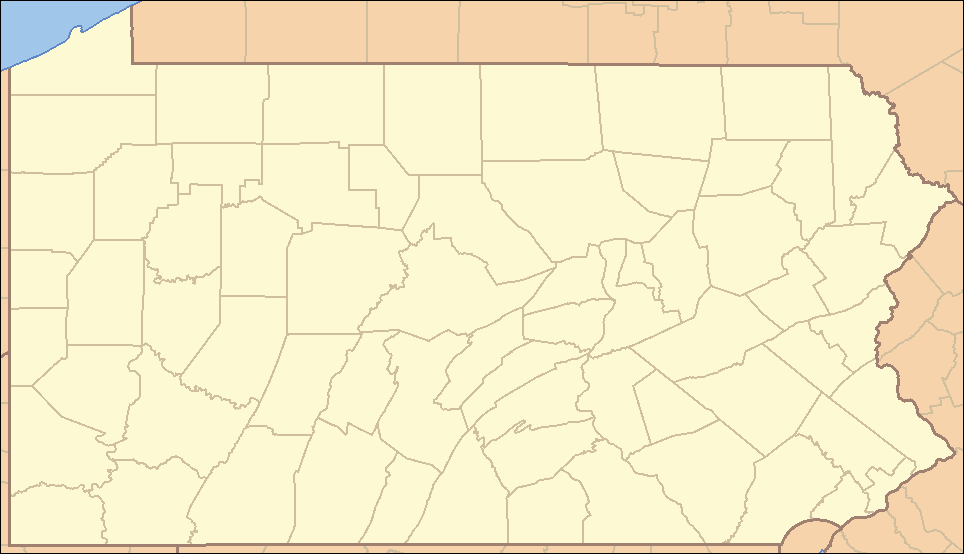 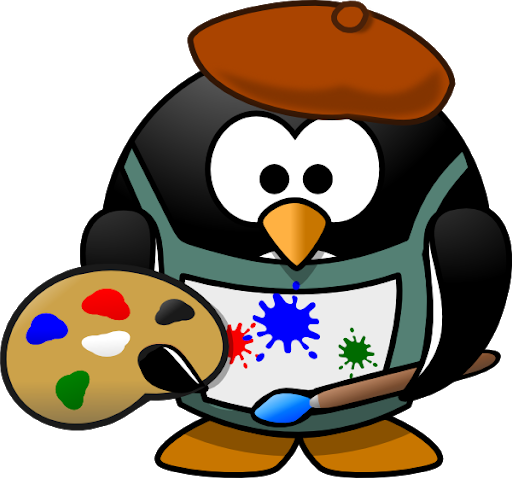 Materials: gather these items for today!
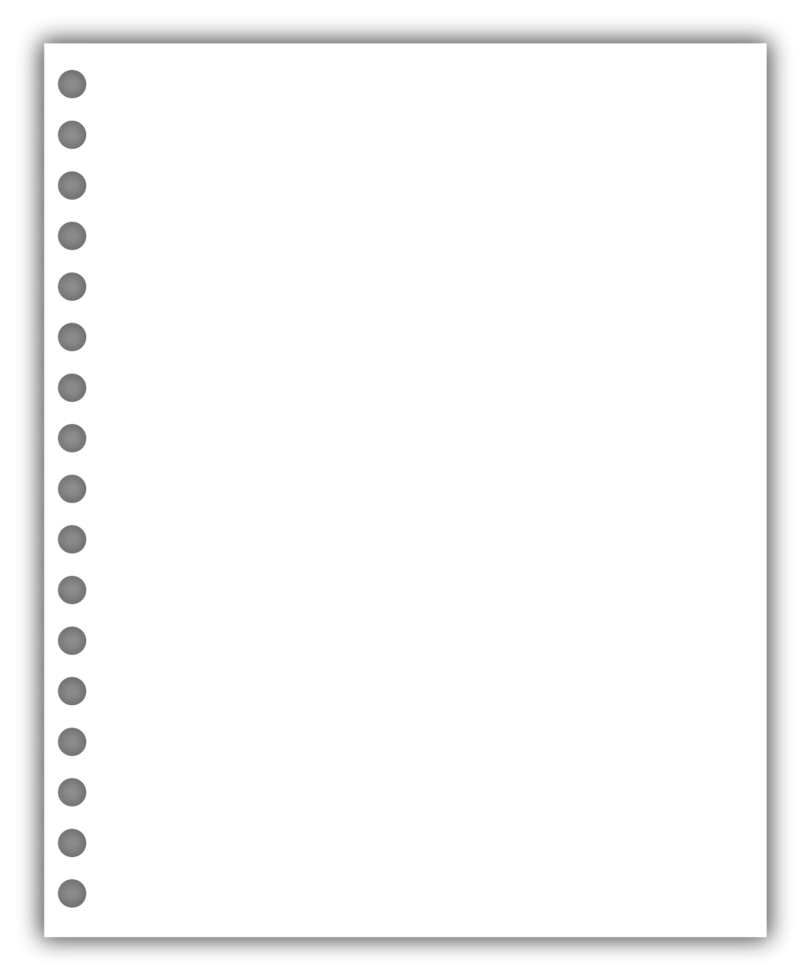 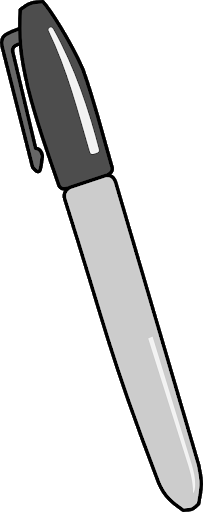 Warm-up exercise: Draw a quick doodle of something that relates to each emoji icon! 
Warm-up exercise: .... the hot emoji
Warm-up exercise: .... the cold emoji
What are we going to be doing? Connecting Art & math!
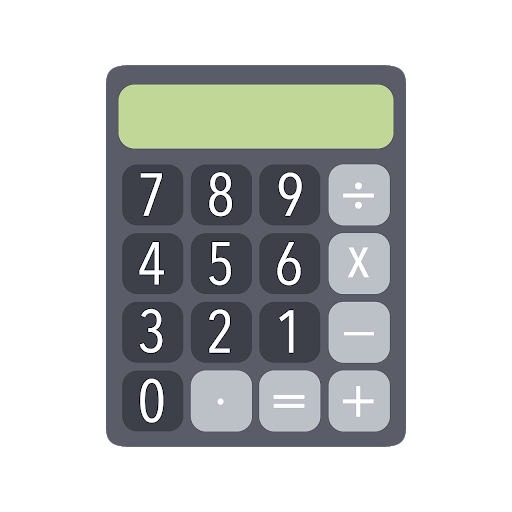 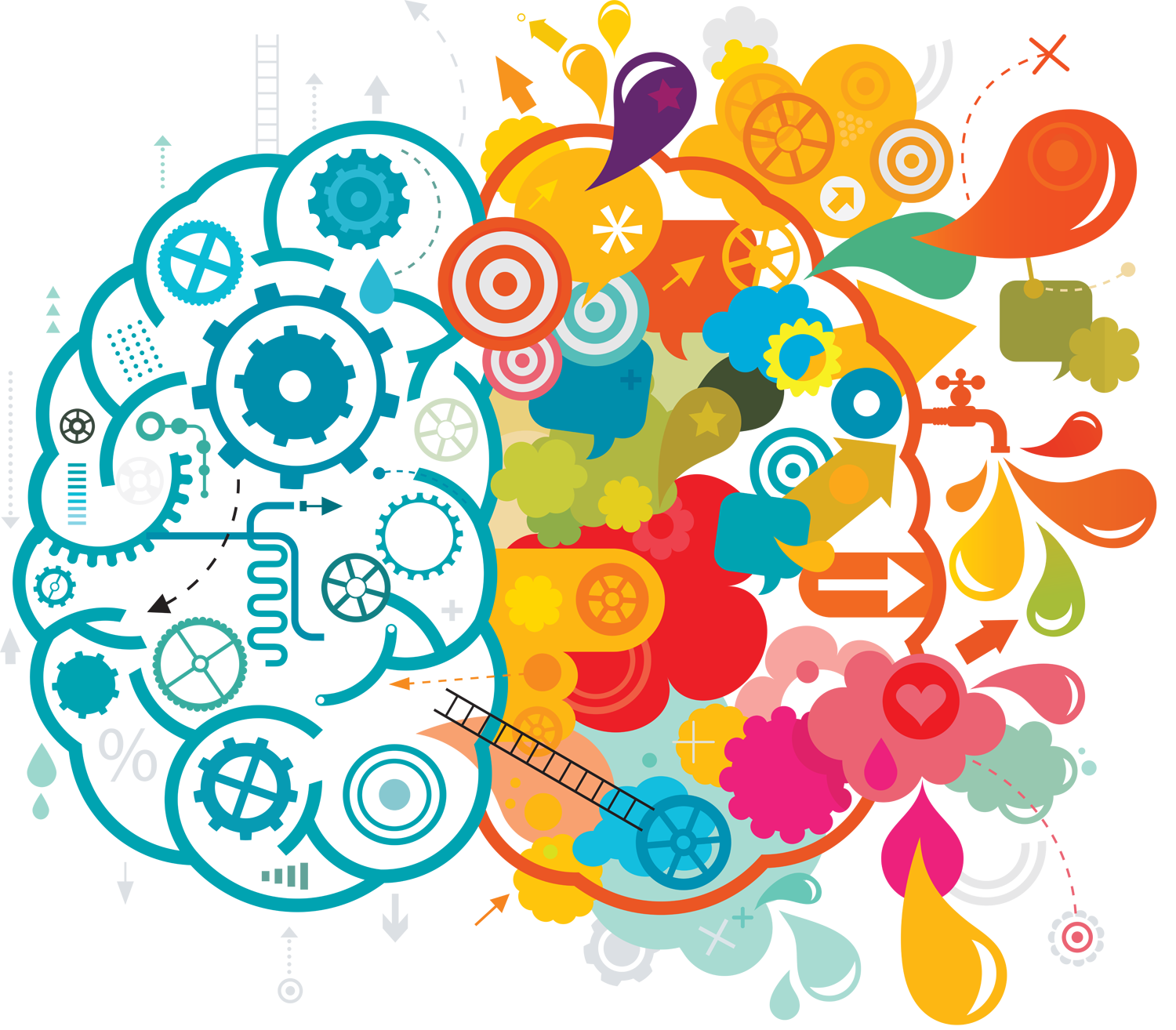 What do you know about cubist art?
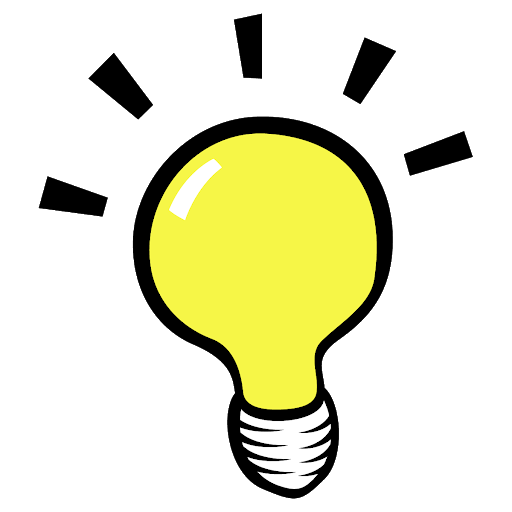 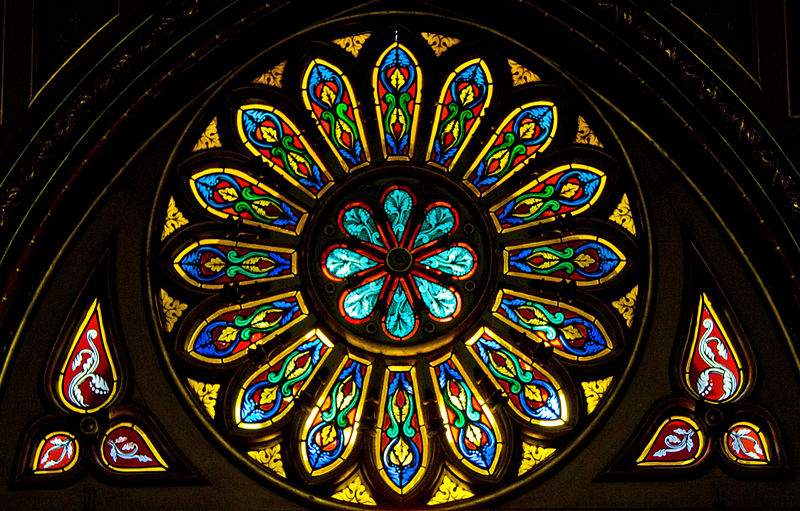 Lesson Background: cubist art
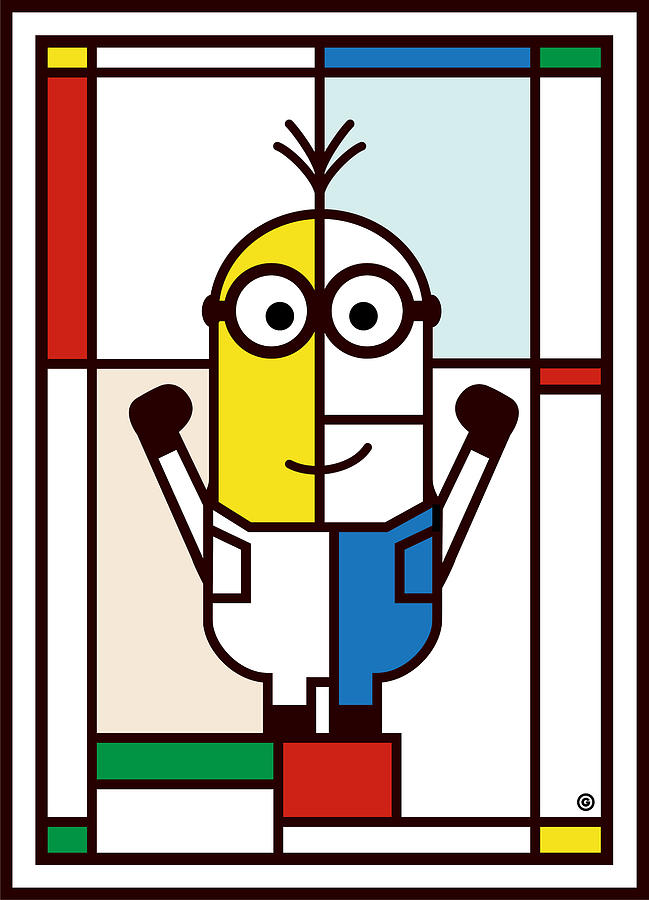 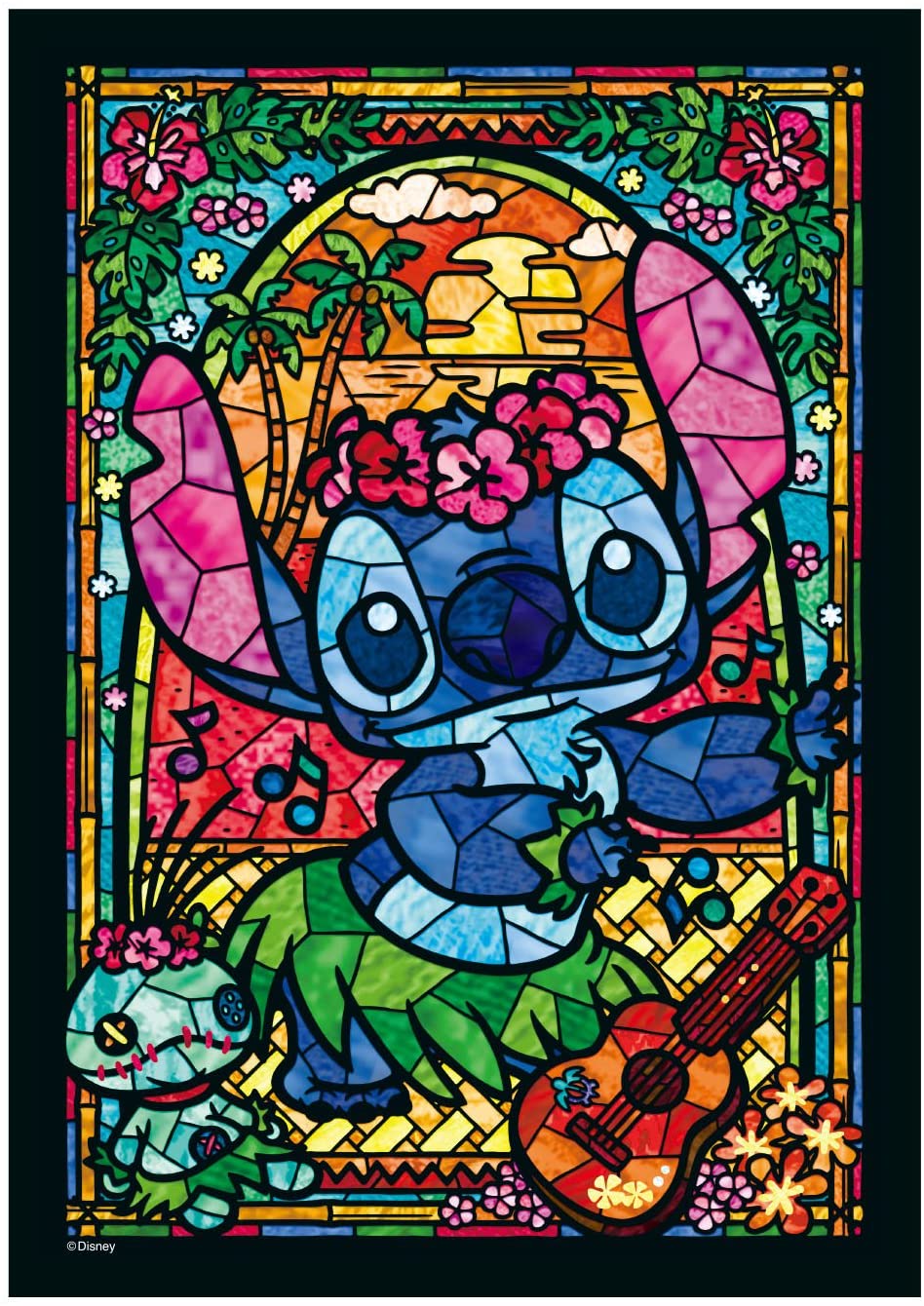 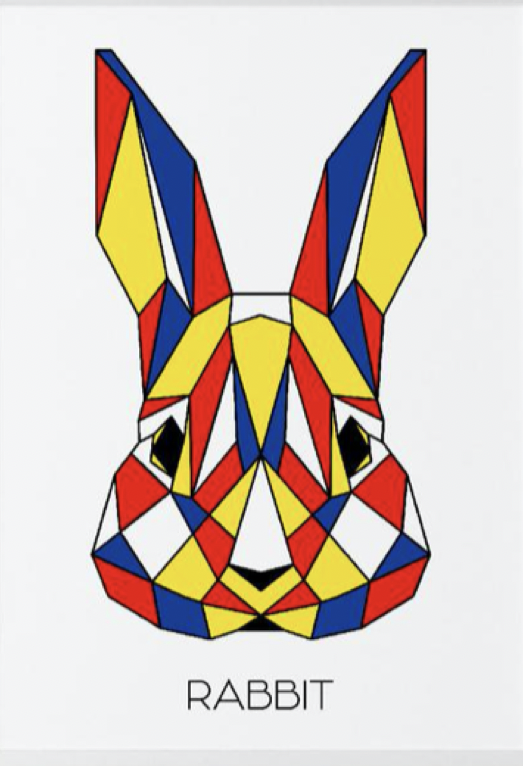 https://www.youtube.com/watch?v=j-v9DEOMYOQ
Lesson Vocabulary for cubist art
Difference – The remaining amount of an object after subtracting one from another.
Average – How many of an object are in a set.
Cubism – Art that includes shapes and lines to create a collaged picture. 
Picture Plane – The drawing surface of a picture that goes up and down, left to right.
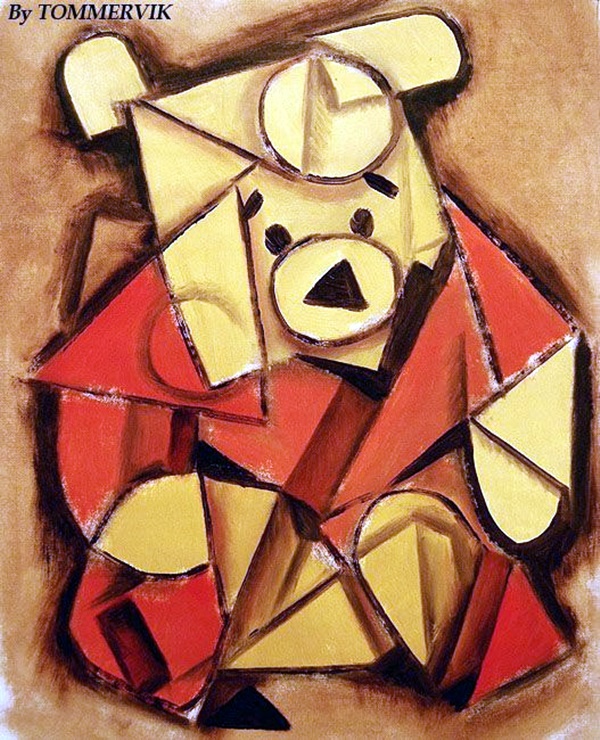 Lesson Vocabulary for Multiplication & Division
Product – The answer to a multiplication sentence.
Factor – The number being multiplied.
Commutative Property – The order if the factors in a multiplication sentence does not change the product. 
Identity Property – Any number multiplies by one has a product of that number.
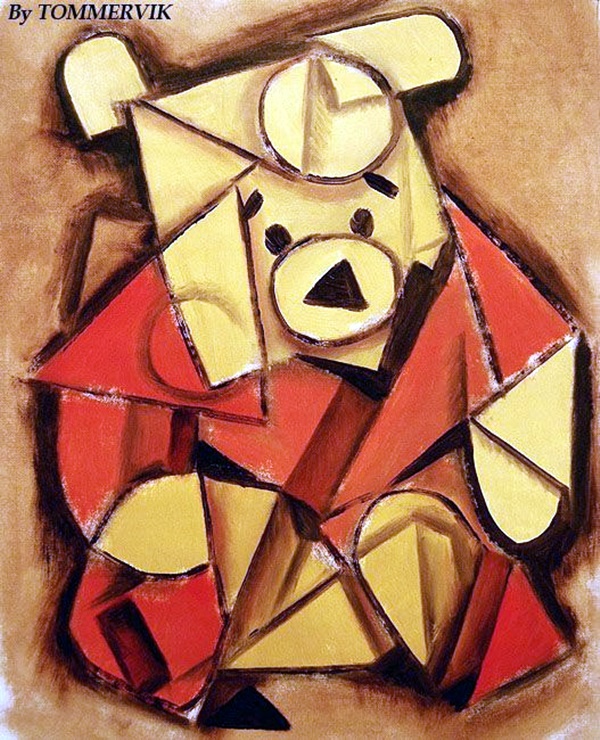 Cubist art in history: Piet Mondrian (1872-1944)
https://www.youtube.com/watch?v=iSCmWnIoRpI
Cubist art in history: louis tiffany (1848-1933)
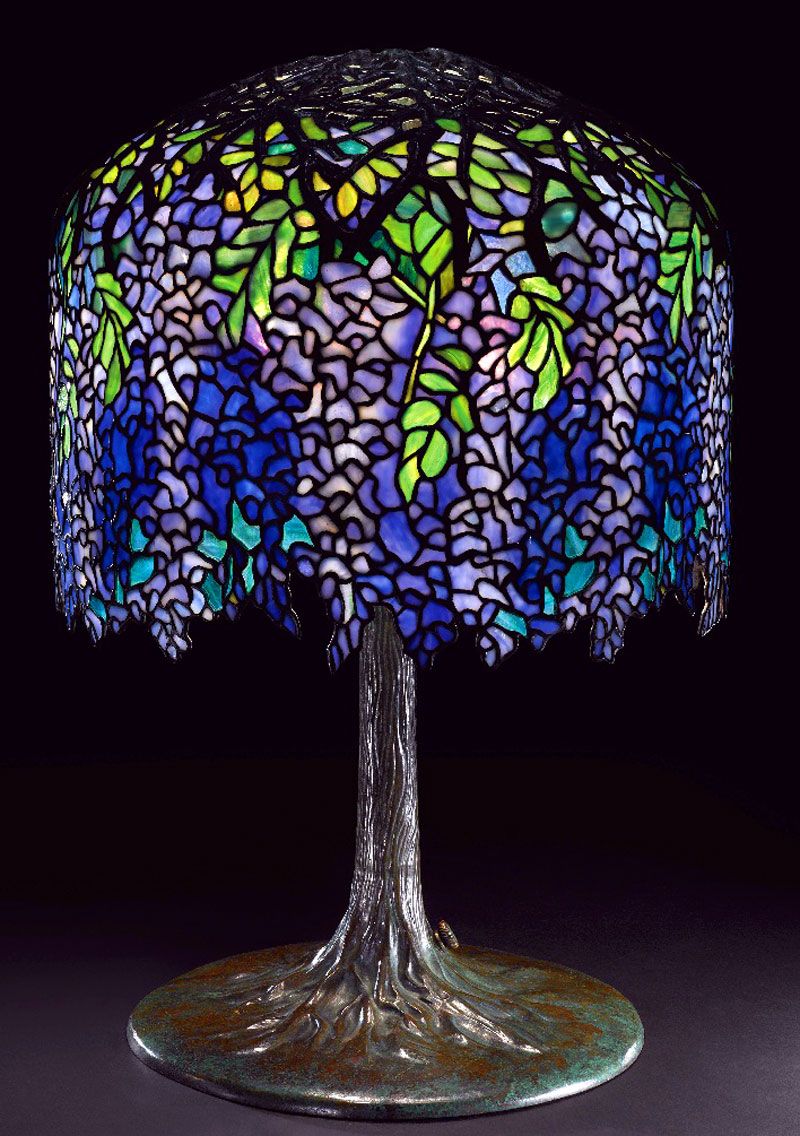 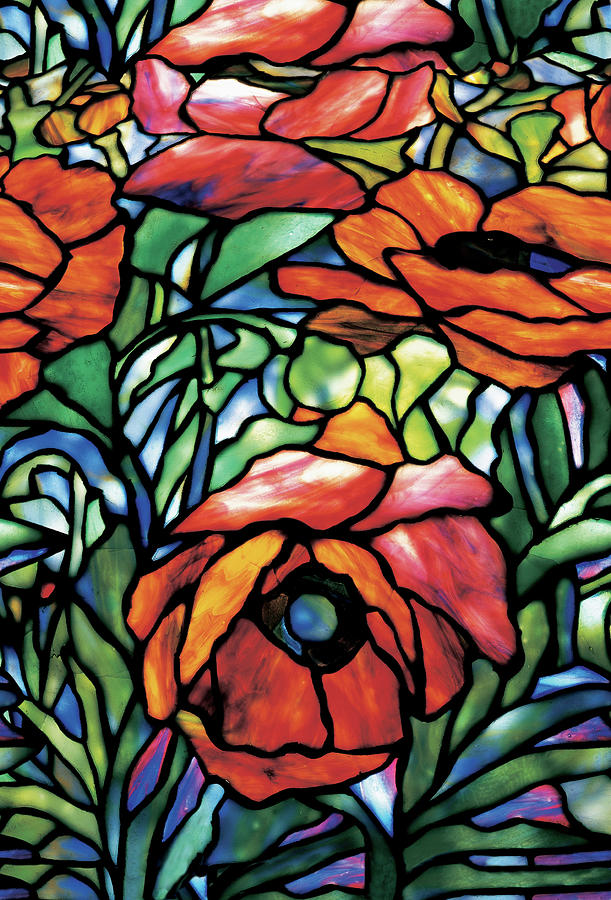 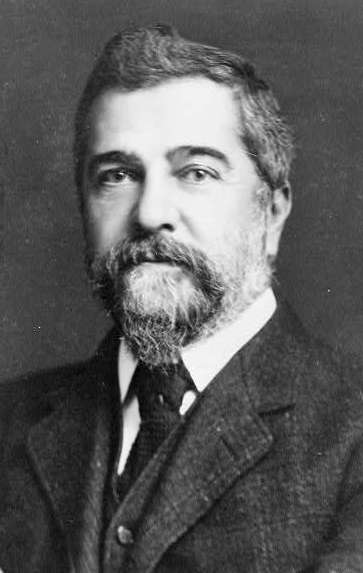 Cubist art around the world since 675 AD
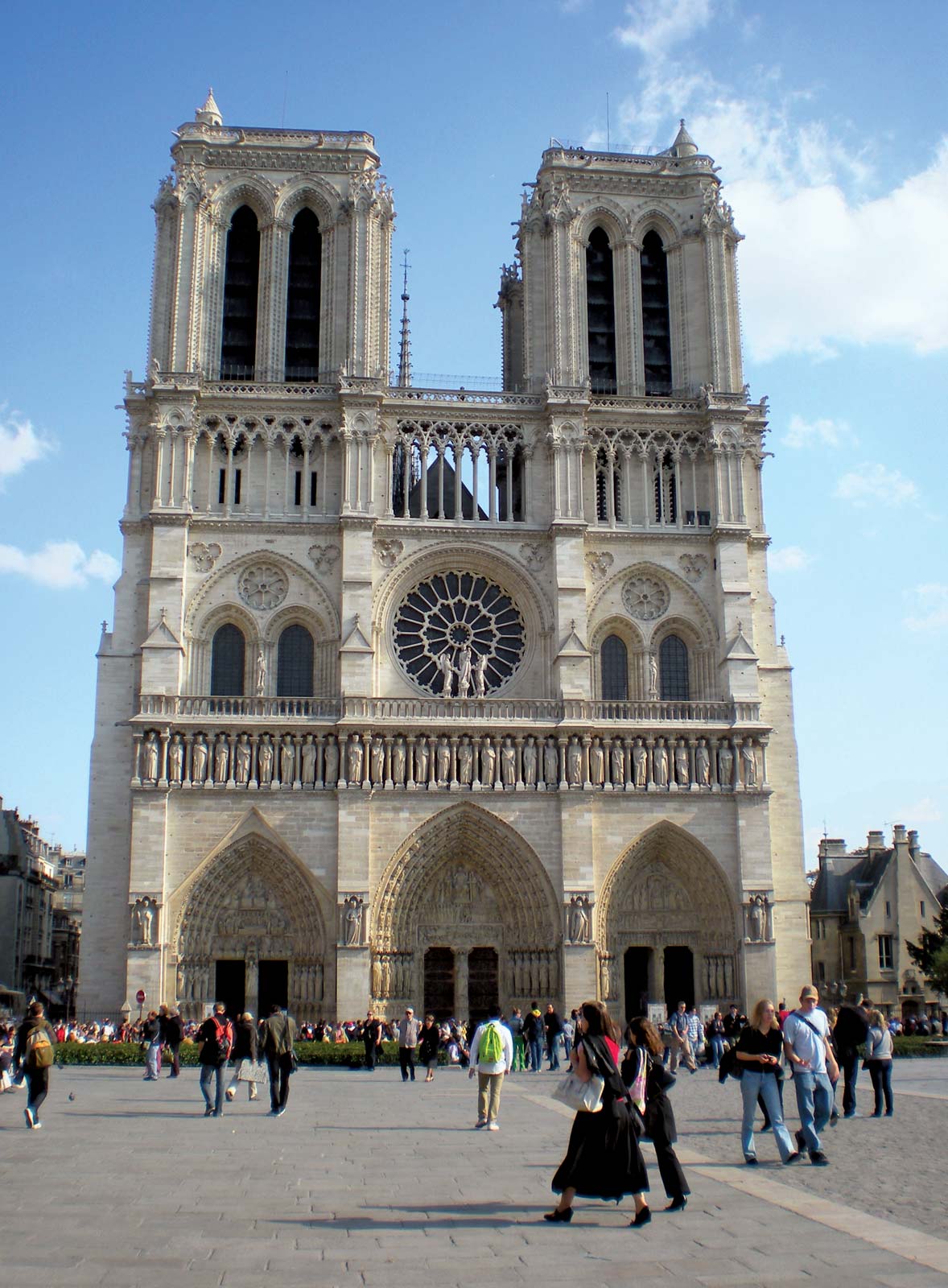 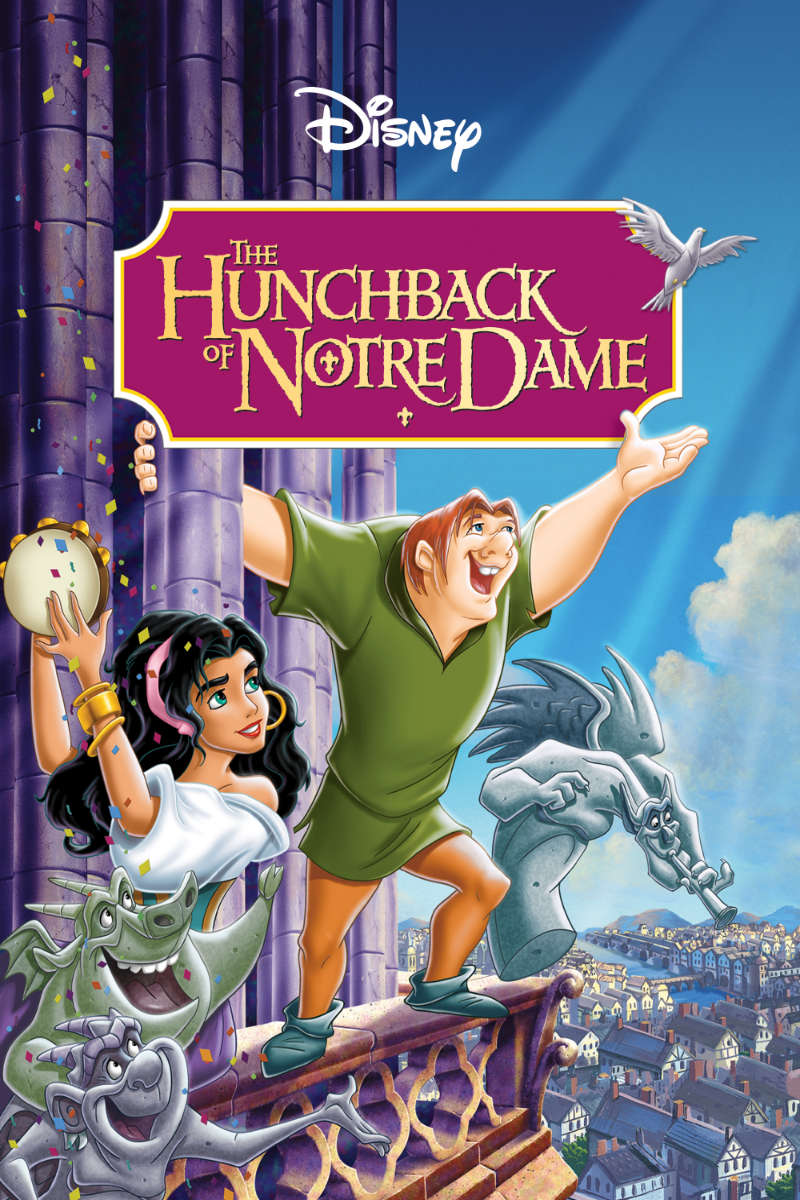 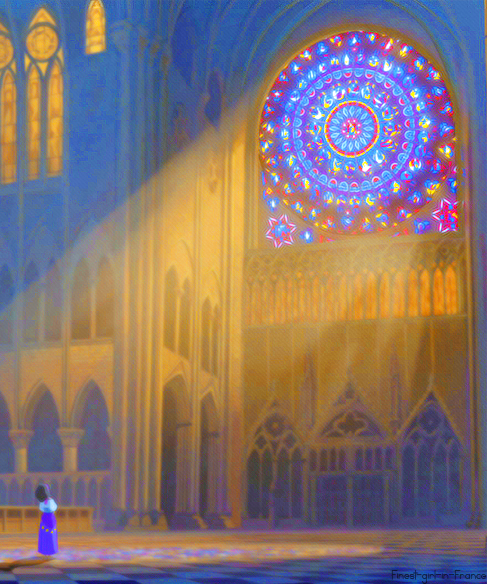 https://www.youtube.com/watch?v=LK7S32JIaFU
closure
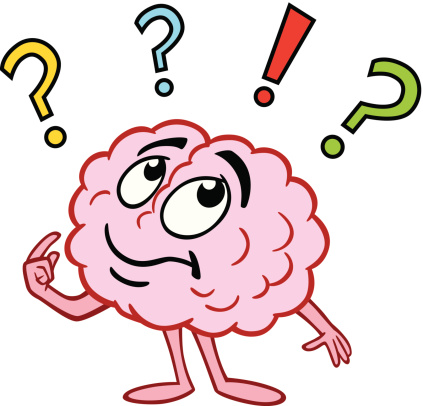 What did we accomplish with our project?
What did we learn about cubist art?
How did we connect art & math today?
Extension art activities
http://weavesilk.com

https://www.mathplayground.com/index_geometry.html

https://www.sheppardsoftware.com/mathgames/menus/geometry.htm

http://www.colorwithleo.com/artstudio.php?PHPSESSID=46aae1ddc70aa2b00571af541ea33790 

https://lol.disney.com/games/coloring-pages
See you next time!
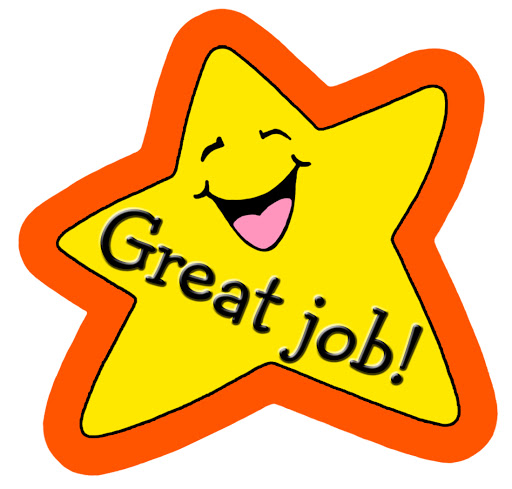